Contributors
9.30 Zoom Host, welcome & spotlighting – Shan
9.35 Zoom AV & set up Zoom in lounge – Sylivere
9.30 Sound Desk & record sermon–	David A	 
9.45 Sound check for president, deacon, preacher, reader & intercessor
 President – Beth
 Deacon - Jonathan
 Preacher – Michael
Reader– Gill
Intercessor – David Ryder
Warden –    James                   
Music- David W
Crucifer - x
Chalice assistants – Boyd, Briony & Philip (only 2 needed as 3 people in sanctuary)
Banns –  none
Children & family activity – Omn the green
Welcome to the Parish Church of St Mark
Serving the people of Broomhill & Broomhall
Living Thinking Loving Faith
The Parish Eucharist 
for the Season of Giving
Sunday 13 October
at 10.00 am
Gathering
"Never doubt that a small group of thoughtful 
committed individuals can change the world. 
In fact, it's the only thing that ever has."
Margaret Mead
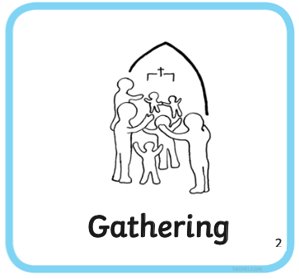 Introit:
Give Almes of thy Goods
Christopher Tye (1500 - 72)
3
Welcome
The President is Rev Dr Beth Keith
The Deacon is Jonathan Williamson - Reader
The Preacher is Rev Dr Michael Bayley
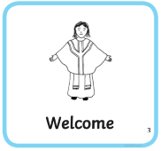 Welcome and Singing Bowl
Followed by a period of quiet reflection
4
Opening Hymn
Here in this place new light is streaming, 
now is the darkness vanished away, 
see in this space our fears and our dreamings, 
brought here to you in the light of this day. 
Gather us in – the lost and forsaken, 
gather us in – regardless of shame; 
call to us now, and we shall awaken, 
we shall arise at the sound of our name
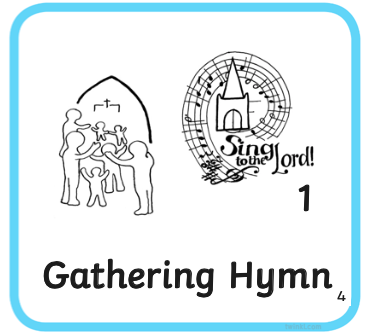 5
Here we will take the wine and the water, 
here we will take the bread of new birth, 
here you shall call your children, your body, 
call us anew to be salt for the earth. 
Gather us in and hold us for ever, 
gather us in and make us your own;
gather us in – all peoples together, 
fire of love in our flesh and our bone.
6
Not in the dark of buildings confining, 
not in some heaven, light-years away, 
But here in this place the new light is shining, 
now is the Kingdom, now is the day. 
Gather us in for we are your children, 
gather us in and teach us to love; 
Challenge us now and help us to listen, 
hearts and hands ready and willing to serve.
Marty Haugen (b. 1952)
Tune: Gather us in
7
Prayers of Approach
We gather in the name of God, 
Maker, Redeemer, and Sustainer 
of the Earth and all creatures!  Amen.

Blessed are you, Source of all things,
to you be praise and glory forever.
As your dawn renews 
the face of the Earth
bringing light and life to all creation,
bring hope to your people.
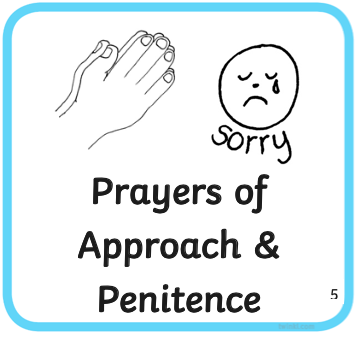 8
May we rejoice in this day you have made:

Open our eyes to behold your presence
and strengthen our hands 
to work for justice for all life,
that the world may rejoice together 
and give you praise.

(Adapted from Lancelot Andrewes, 1626)
9
Litany of Lament and Repentance
We sit or kneel

We confess our sin, and the sins of our society, 
in the misuse of the world’s resources. 

 
Silence for preparation
10
Generous God, 
we belong to a people who are full and satisfied, 
but ignore the cries of the hungry.
We enjoy the gifts of harvest,
but forget they are resources to be shared.
11
Generous God, 
we are drawn by the temptations of consumerism, 
but lose sight of our human value.
We enjoy the gifts of harvest,
but forget they are resources to be shared.
12
Generous God, 
We store up goods for ourselves
but others are in need. 
We enjoy the gifts of harvest,
but forget they are resources to be shared.
13
Generous God, 
we are sorry for the times 
when we have used your gifts carelessly, 
and acted ungratefully. 
We enjoy the gifts of harvest,
but forget they are resources to be shared.
14
May the God of love and power
forgive you and free you,
heal you and strengthen you
and give you the courage 
to make a difference.
Amen
15
Hebridean Gloria  Barbara Rusbridge
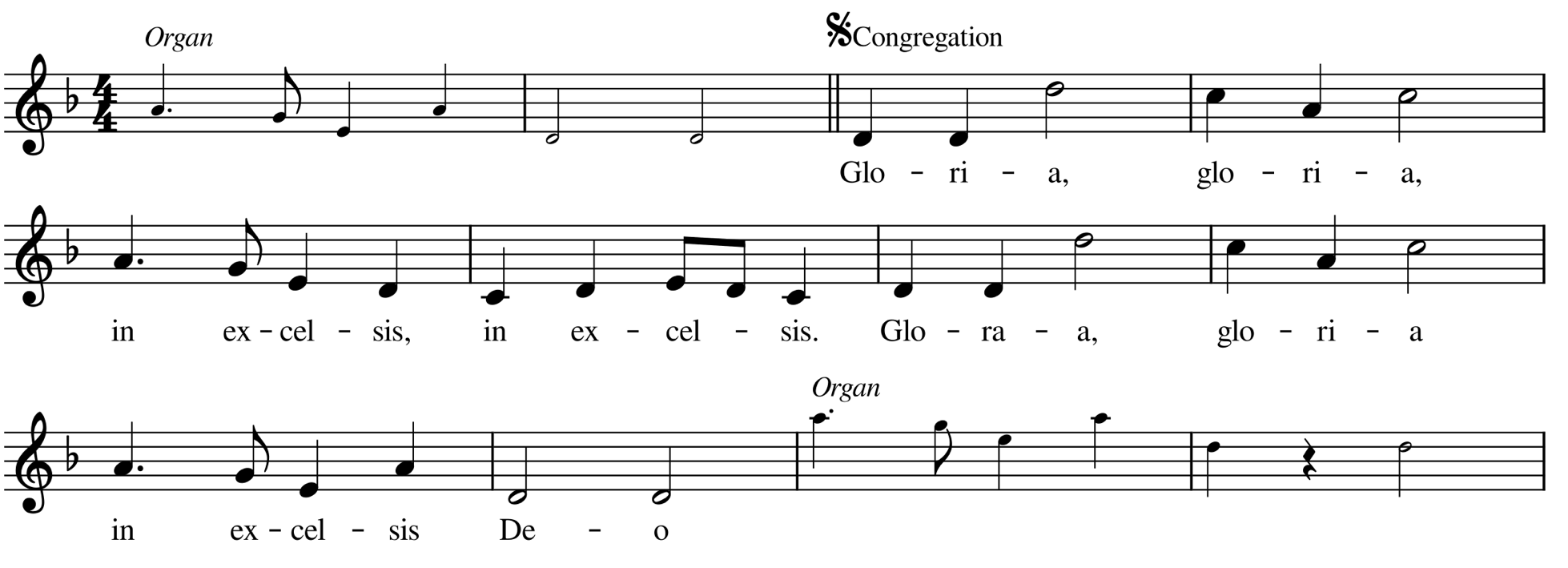 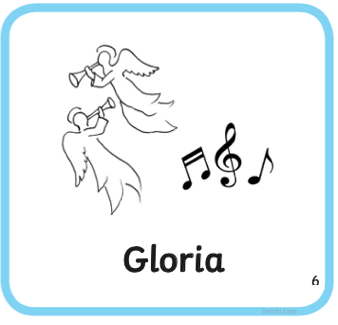 Gloria, gloria, in excelsis, in excelsis
Gloria, gloria, in excelsis Deo
16
Cantor:
Peace on earth to all your people, 
Lord God heavenly King
We worship you, almighty Father, 
let our voices ring! 

Sing…
17
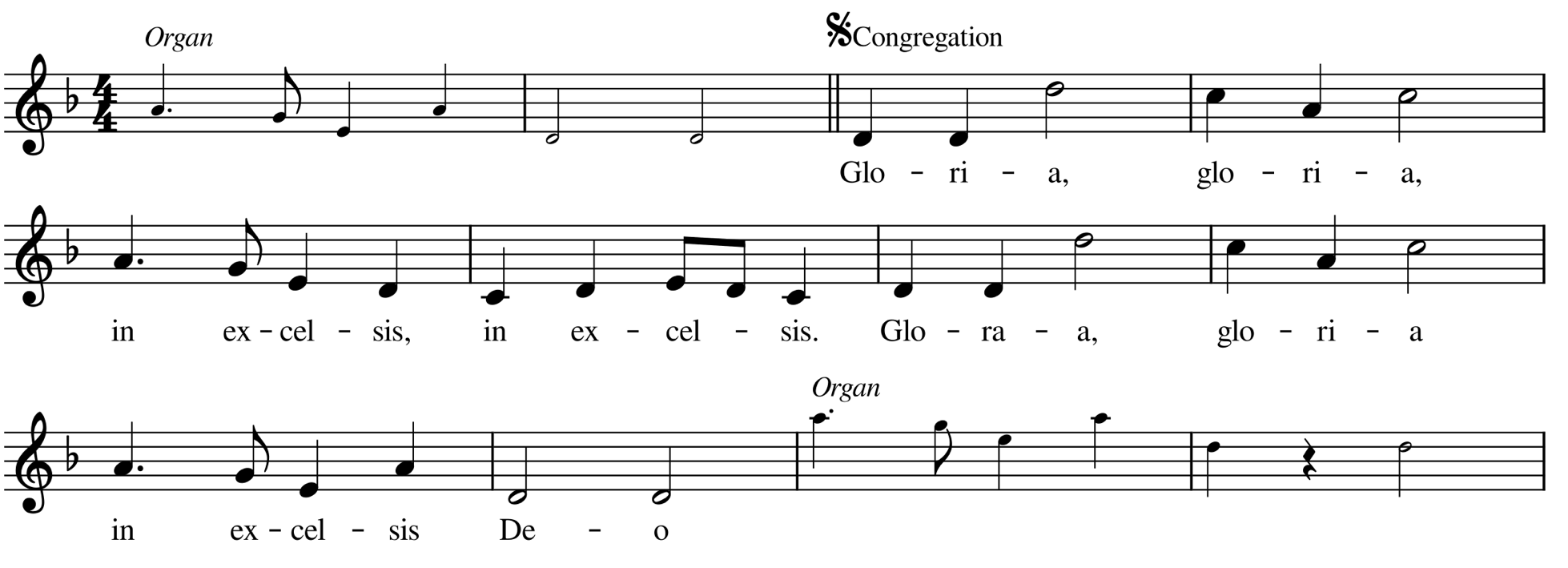 Gloria, gloria, in excelsis, in excelsis
Gloria, gloria, in excelsis Deo
18
Cantor:
Jesus, blessed lamb of God, 
to you our voice we raise.
You take away our sins, O Lord, 
receive our song of praise!  

Sing…
19
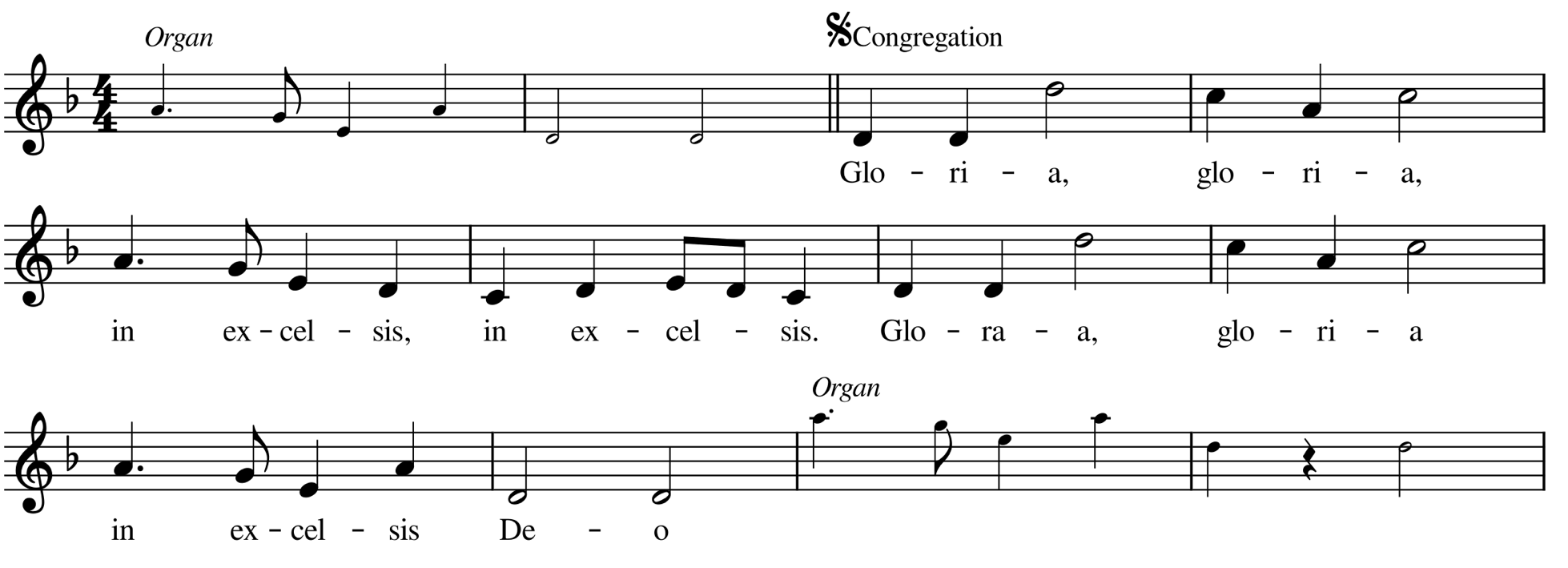 Gloria, gloria, in excelsis, in excelsis
Gloria, gloria, in excelsis Deo
20
Cantor:
Holy Lord in highest heaven, 
how our hearts rejoice.
In God the Father, Son and Spirit 
so, with loudest voice, 

Sing…
21
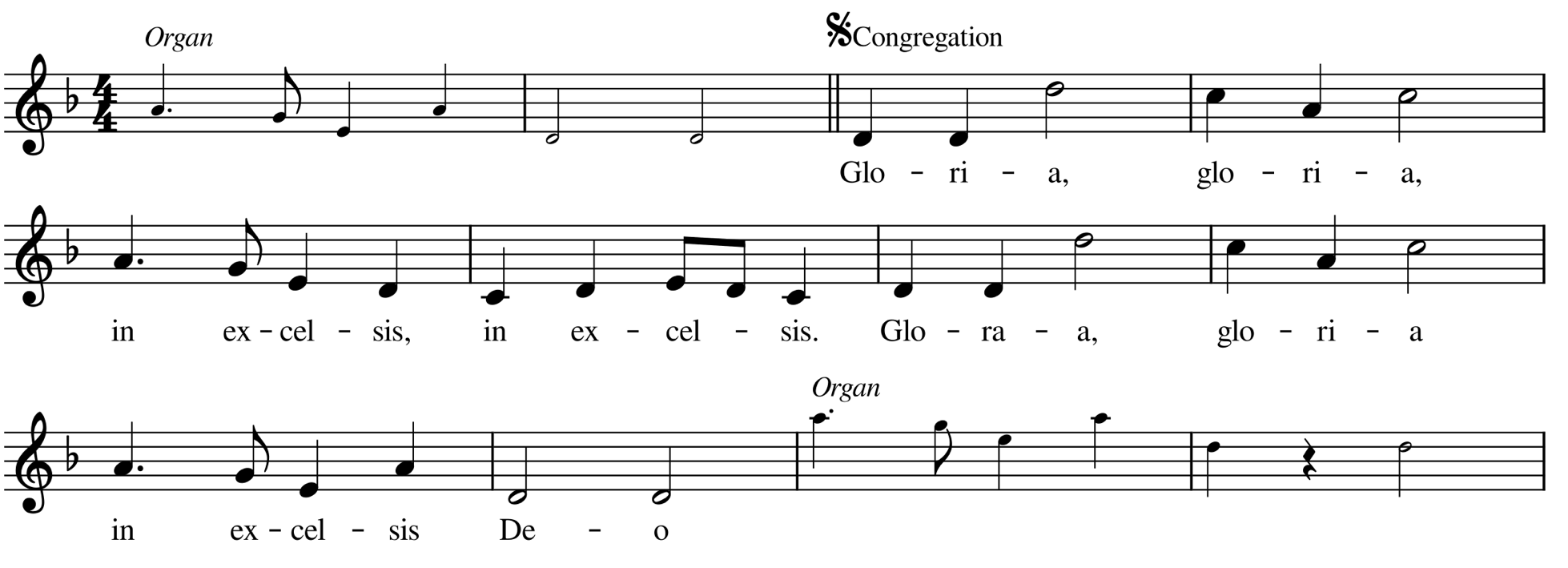 Gloria, gloria, in excelsis, in excelsis
Gloria, gloria, in excelsis Deo
22
The Collect
Generous God,
you never cease the work you have begun
and prosper with your blessing all human labour:
make us wise and faithful stewards of your gifts
that we may serve the common good,
maintain the fabric of our world
and seek that justice where all may share
  the good things you pour upon us;
through Jesus Christ our guide. Amen
Common Worship
23
Journeying Together in Faith
As we prepare to explore God’s word,
let us pray together:

May God guide each of us in the way of Christ,
whatever our age or experience.
The love of God be with us all.
Amen
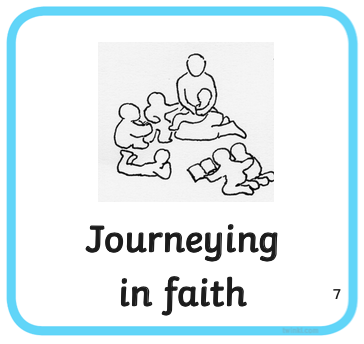 24
Attending
We sit for our first reading

First Reading:	Hebrews 4:12 – end 

Read by Gill MacGregor 

At the end the reader says,

How is this God’s word of life?
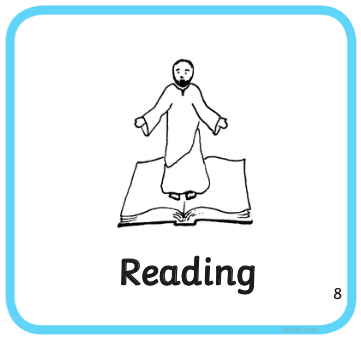 25
Indeed, the word of God is living and active, sharper than any two-edged sword, piercing until it divides soul from spirit, joints from marrow; it is able to judge the thoughts and intentions of the heart. And before him no creature is hidden, but all are naked and laid bare to the eyes of the one to whom we must render an account.
Since, then, we have a great high priest who has passed through the heavens, Jesus, the Son of God, let us hold fast to our confession. For we do not have a high priest who is unable to sympathize with our weaknesses, but we have one who in every respect has been tested as we are, yet without sin. Let us therefore approach the throne of grace with boldness, so that we may receive mercy and find grace to help in time of need.

At the end:
How is this God’s word of life?
26
Gradual Hymn
Take my life and let it be
consecrated, Lord, to thee.
Take my moments and my days;
let them flow in ceaseless praise.
27
Take my hands and let them move
at the impulse of thy love.
Take my feet and let them be
swift and beautiful for thee.
28
Take my voice and let me sing
always, only, for my King.
Take my lips and let them be
filled with messages from thee.
29
Take my silver and my gold;
not a mite would I withhold.
Take my intellect and use
every power as thou shalt choose.
30
Take my will and make it thine;
it shall be no longer mine.
Take my heart it is thine own;
it shall be thy royal throne.
31
Take my love; my Lord, I pour
at thy feet its treasure store.
Take myself, and I will be
ever, only, all for thee.
Frances Ridley Havergal (1836 - 1879)
Tune: Nottingham
32
Gospel Luke 15:11 – 32
Hear the Gospel of our Lord Jesus Christ 
according to Luke
Glory to you, O Lord.

At the end of the reading:

This is the Gospel of the Lord. 
Praise to you, O Christ. 

Chant:  Jesus is Lord, Alleluia!
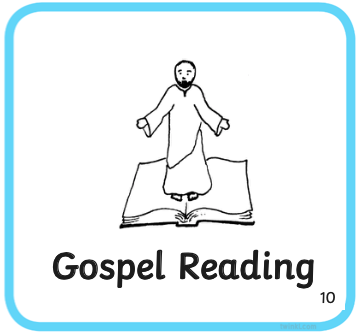 33
Jesus said, ‘There was a man who had two sons. The younger of them said to his father, “Father, give me the share of the property that will belong to me.” So he divided his property between them. A few days later the younger son gathered all he had and travelled to a distant country, and there he squandered his property in dissolute living. When he had spent everything, a severe famine took place throughout that country, and he began to be in need. So he went and hired himself out to one of the citizens of that country, who sent him to his fields to feed the pigs. He would gladly have filled himself with the pods that the pigs were eating; and no one gave him anything. But when he came to himself he said, “How many of my father’s hired hands have bread enough and to spare, but here I am dying of hunger! I will get up and go to my father, and I will say to him, ‘Father, I have sinned against heaven and before you; I am no longer worthy to be called your son; treat me like one of your hired hands.’”
34
So he set off and went to his father. But while he was still far off, his father saw him and was filled with compassion; he ran and put his arms around him and kissed him. Then the son said to him, “Father, I have sinned against heaven and before you; I am no longer worthy to be called your son.” But the father said to his slaves, “Quickly, bring out a robe—the best one—and put it on him; put a ring on his finger and sandals on his feet. And get the fatted calf and kill it, and let us eat and celebrate; for this son of mine was dead and is alive again; he was lost and is found!” And they began to celebrate.

‘Now his elder son was in the field; and when he came and approached the house, he heard music and dancing. He called one of the slaves and asked what was going on. He replied, “Your brother has come, and your father has killed the fatted calf, because he has got him back safe and sound.” Then he became angry and refused to go in. His father came out and began to plead with him. But he answered his father,
35
“Listen! For all these years I have been working like a slave for you, and I have never disobeyed your command; yet you have never given me even a young goat so that I might celebrate with my friends. But when this son of yours came back, who has devoured your property with prostitutes, you killed the fatted calf for him!” Then the father said to him, “Son, you are always with me, and all that is mine is yours. But we had to celebrate and rejoice, because this brother of yours was dead and has come to life; he was lost and has been found.”’

This is the Gospel of the Lord.    Praise to you O Christ.
36
Cantor sings, all respond:
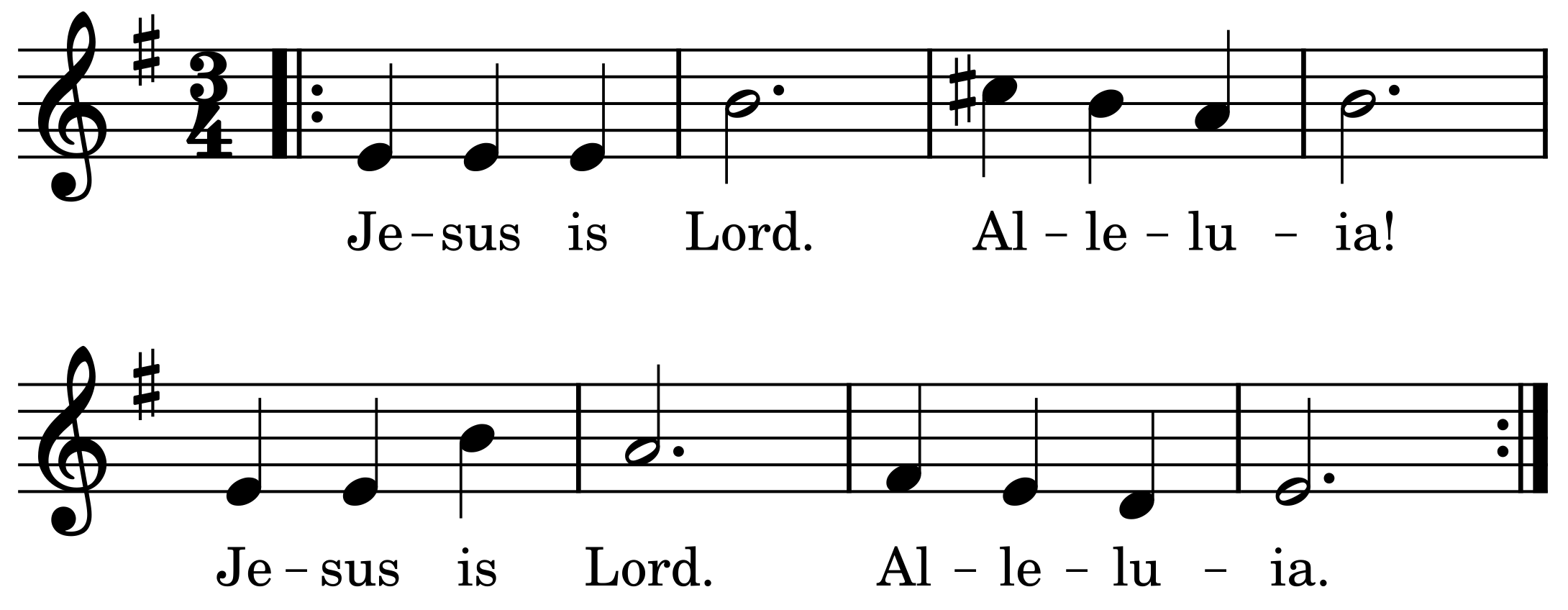 James Walsh (b.1940)
37
Sermon
Preacher: Rev Dr Michael Bayley




Afterwards we share a time of quiet
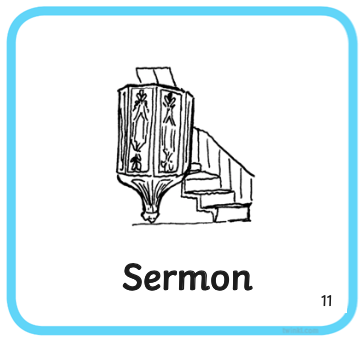 38
Prayers of the People  (we sit or kneel)   
led by David Ryder
Let us pray.

God of life and love:
Graciously hear us.

Living, suffering, loving God,
Hear us and help us 
to care for your creation.   
Amen.	
 						John Schofield
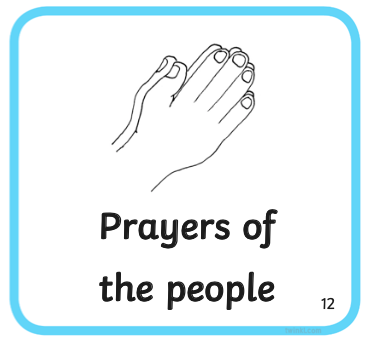 39
Greeting of Peace  (you are invited to stand)
Jesus said:
‘Love one another. 
As I have loved you, so you are to love one another.’
 
The peace of the Lord be always with you.
And also with you.
 
We share a sign of Christ’s peace 
with one another
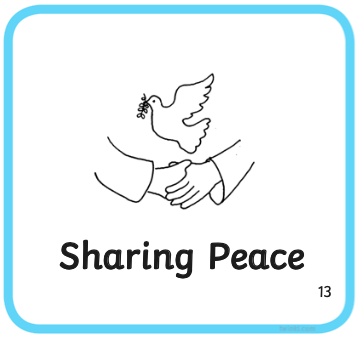 40
Offertory Hymn
O Jesus, I have promised
to serve thee to the end;
be thou for ever near me,
my Master and my Friend:
I shall not fear the battle
if thou art by my side,
nor wander from the pathway
if thou wilt be my guide.
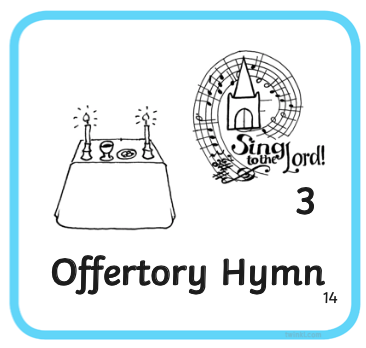 41
O let me feel thee near me:
the world is ever near;
I see the sights that dazzle, 
the tempting sounds I hear;
my foes are ever near me,
around me, and within;
but, Jesus, draw thou nearer,
and shield my soul from sin.
42
O let me hear thee speaking
in accents clear and still,
above the storms of passion,
the murmurs of self-will;
O speak to reassure me,
to hasten or control;
O speak, and make me listen,
thou guardian of my soul.
43
O Jesus, thou hast promised
to all who follow thee,
that where thou art in glory
there shall thy servant be;
and, Jesus, I have promised
to serve thee to the end:
O give me grace to follow,
my Master and my Friend.
44
O let me see thy foot-marks,
and in them plant mine own;
my hope to follow duly
is in thy strength alone:
O guide me, call me, draw me,
uphold me to the end;
and then in heaven receive me,
my Saviour and my Friend.
John Ernest Bode (1816 - 1874)
William Harold Ferguson (1874 - 1950)
Tune: Wolvercote
45
Abiding
Preparation 

Creator God, give us a heart for simple things;

Love and laughter,
Bread and wine,
Tales and dreams.

Fill our lives with green and growing hope,

Make us a people of justice
whose song is Alleluia
and whose name breathes love.  Amen.
46
The Great Prayer of Thanksgiving
Let us pray                  We sit
 
May God be with you. 
And also with you. 
 
Lift up your hearts. 
We lift them to God. 
 
Let us give thanks to our gracious God. 
It is right to give thanks and praise.
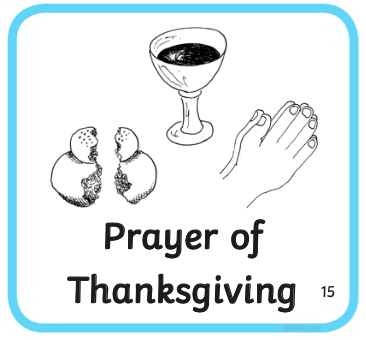 47
Lifegiving God, your word speaks in the void,
calling into being things that are not,
inviting us to share your work of creation.

We thank you for the ages long
of gathering stars
and cooling earth,
of life evolving
and waking eyes of wonder.
48
We thank you for creatures 
with whom we share the world
for their lives so different from our own
and the richness they reveal.

We thank you for the Son of Man,
formed from Mary’s flesh and nurtured by her faith;
he walked the growing earth
and proclaimed a fearless kingdom
of bird and lily, child and stranger 
the beggar and the blind.
49
On the cross, he joined the labour
of all creation’s yearning;
in his rising, he hallowed all flesh
to bear the glory of God;
he gives the brooding Spirit
to bring to birth a living hope.

Therefore, with all that has life through him
with animals and angels 
and all who hope for a new creation,
we share the song of love which sounds from all eternity:
50
We sing the Iona Sanctus – following the Cantor’s lead
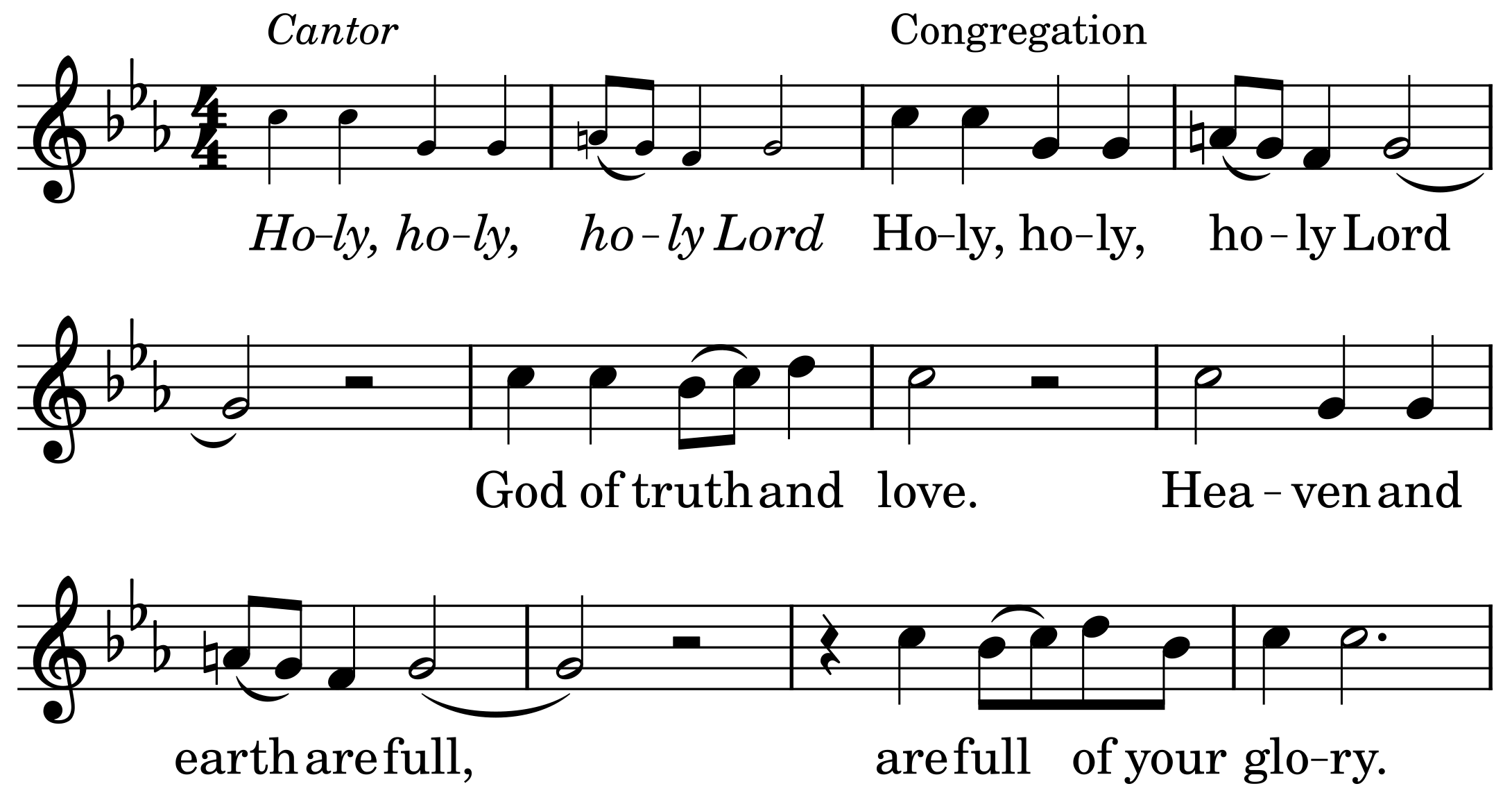 51
Sanctus – Iona Community
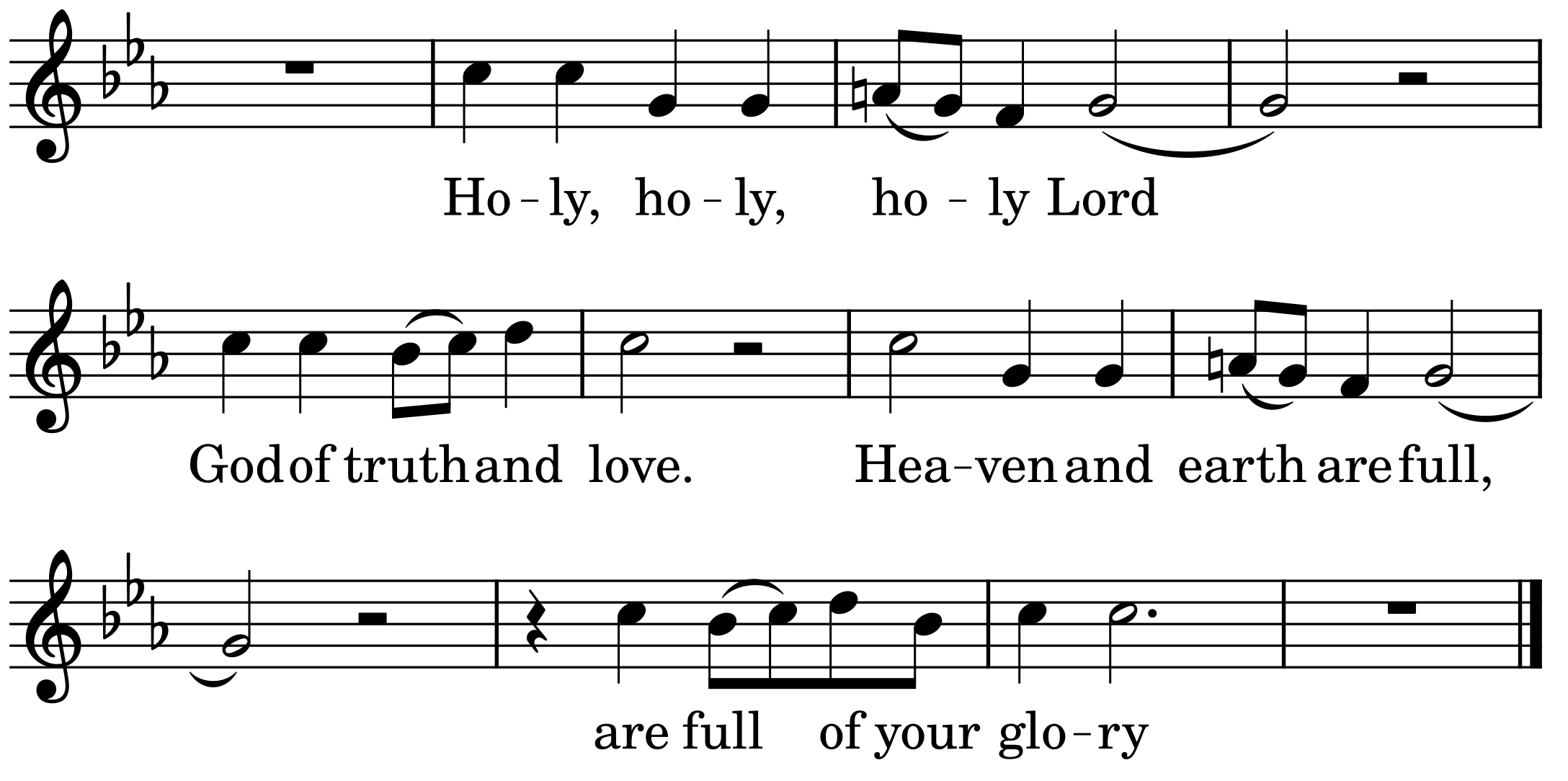 52
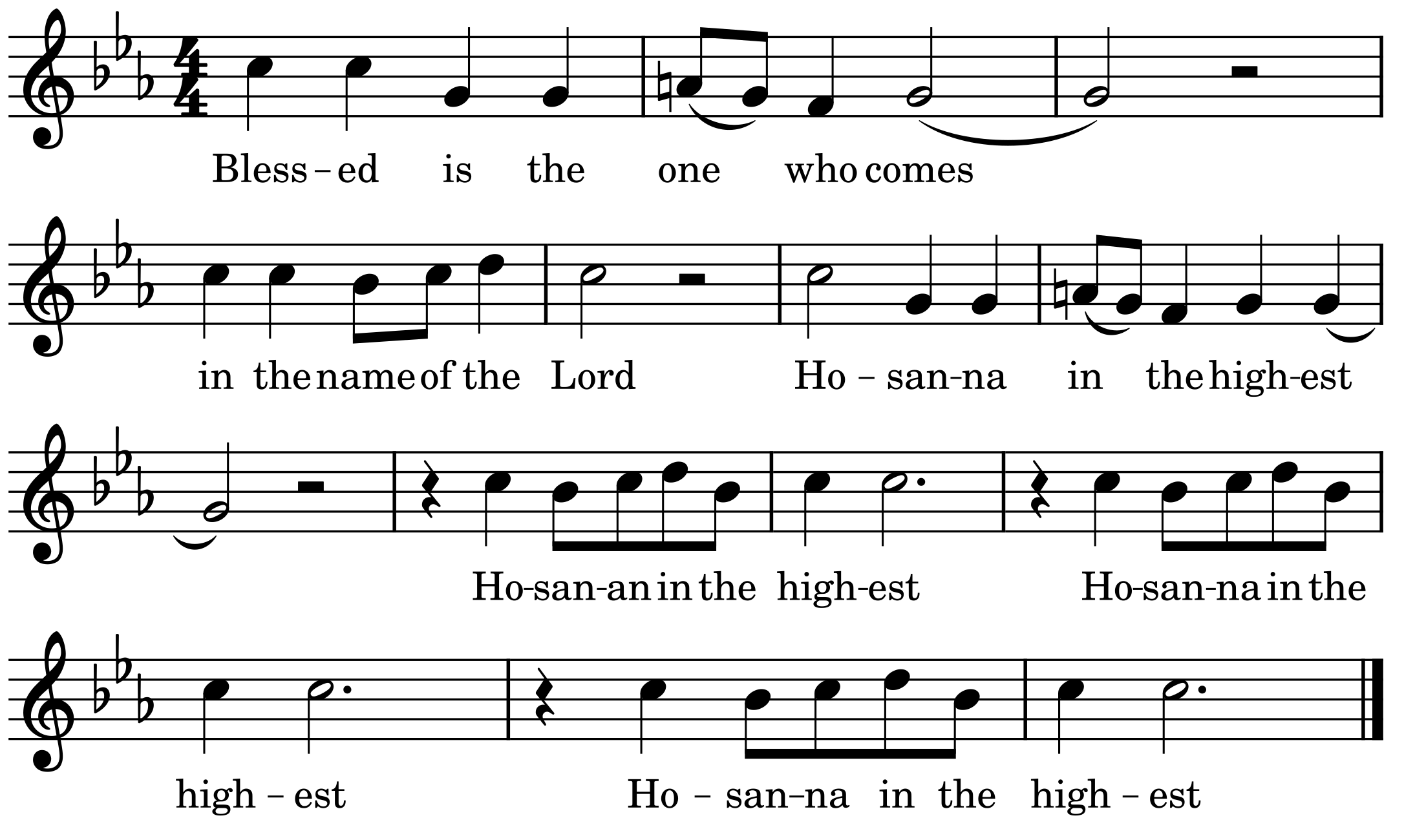 Sanctus – Iona Community
53
We ask that your Holy Spirit
will fall upon us and upon these gifts
that these fragile, earthly things
may be to us the body and blood 
of our lord and brother, Jesus Christ;
who, on the night that he was betrayed,
gathered with his faltering friends
for a meal that tasted of freedom.
54
Calling them to his table,
he took bread, gave thanks, broke it and said:
This is my body, which is given for you.
Do this to remember me.

In the same way, after supper, he took the cup, saying:
This cup is the new covenant in my blood.
Do this, whenever you drink it, to remember me.

As on that night, so here and now
he offers himself in touch and taste 
beyond all words can hold.
55
Great is the mystery of faith
Christ has died
Christ is risen
Christ will come again.

Therefore we come to him in whom all is created
in heaven and on earth,
whose cross and resurrection make all things new.
We offer this to you, 
asking you to smile upon the gift we bring,
for you alone are the Giver and Christ’s the gift
through which we live once and for all.
56
Through him who was emptied 
to bear your fullness,
we make our prayer 
with Mark, John, Mary 
and all who lived to the glory of God
who fills all in all now and for ever.
Amen
Steven Shakespeare
57
Lord’s Prayer & Communion
OUR FATHER in heaven, 
hallowed be your name,
your kingdom come, your will be done,
on earth as in heaven.
Give us today our daily bread.
Forgive us our sins as we forgive those who sin against us.
Lead us not into temptation 
but deliver us from evil.
For the kingdom, the power, 
and the glory are yours, now and for ever.  
Amen.
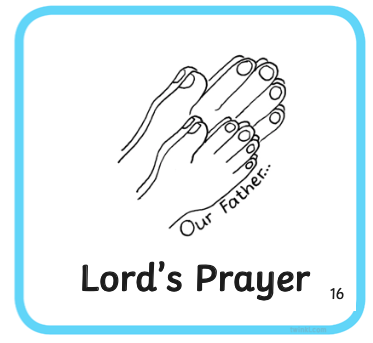 58
The bread is broken 	
			 
We break this bread together
in solidarity with the brokenness of one another.

In friendship we accompany one another
towards our healing.

				Holy Rood House
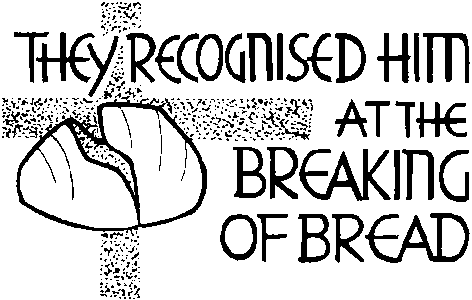 59
Words of invitation follow

We receive the gift of gathering:
heart to heart,
drawing power from the wells of divine strength.

We remember, we receive.
In flesh and in spirit we are one body.
								Steven Shakespeare
All are welcome at the table, 
to receive a wafer, dipped in wine, or a blessing. Please come forward with those around you.
60
During Communion we sing Shower, O Heavens by Eleanor Jarvis
61
The choir sings the Anthem:
Locus Iste by Anton Bruckner (1824 - 1896)

Text: Locus iste a Deo factus est, inaestimabile sacramentum, irreprehensibilis est. 
Translation: This place was made by God, a priceless sacrament; it is without reproach.
62
Prayers of Commitment
Generous God,
with joy we have offered thanks for your love 
and shared in bread and wine.
By grace, plant within us a reverence 
for all that you give us
and make us generous and wise stewards 
of the good things we enjoy;
through Jesus Christ,
Amen.
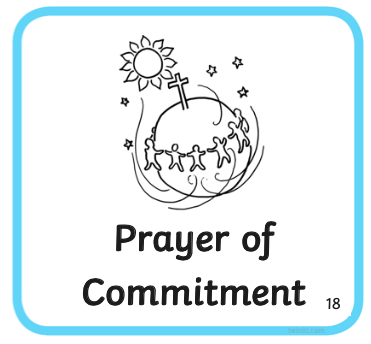 Announcements
The NOTICES section on our website is updated weekly

  To support our ministry and outreach financially please use the card reader or visit the website for more options.
64
Blessing
May God give you comfort and peace
light and joy, in this world and the next. 
And the blessing of God,
Father, Son and Holy Spirit
be with you always.
Amen.
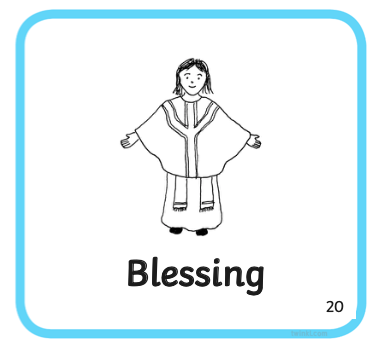 65
Final Hymn
Come down O love divine,
Seek thou this soul of mine,
And visit it with thine own ardour glowing;
O Comforter draw near,
Within my heart appear,
And kindle it, thy holy flame bestowing.
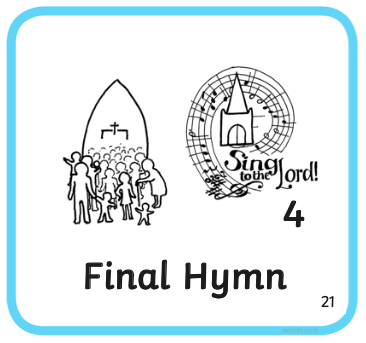 66
O let it freely burn,
Till earthly passions turn
to dust and ashes in its heat consuming;
And let thy glorious light
shine ever on my sight,
And clothe me round, the while my path illuming.
67
Let holy charity
mine outward vesture be,
And lowliness become mine inner clothing;
True lowliness of heart,
Which takes the humbler part,
And o'er its own shortcomings weeps with loathing.
68
And so the yearning strong,
With which the soul will long,
Shall far outpass the pow'r of human telling;
Nor can we guess its grace,
Till we become the place
wherein the Holy Spirit makes his dwelling.
Text: Bianco da Siena (d. 1434)
Tune: Down Ampney
69
Commission

We turn to face the back of church
Go in the light and peace of Christ.
Thanks be to God.
70
Voluntary

Pastorale (from concerto no. VIII)
Arcangelo Corelli (1653 - 1713)
Friendship Time
Refreshments are served at the end of the service, please stay if you can. 
For those on Zoom, we hold a breakout group after the voluntary to which you are welcome.
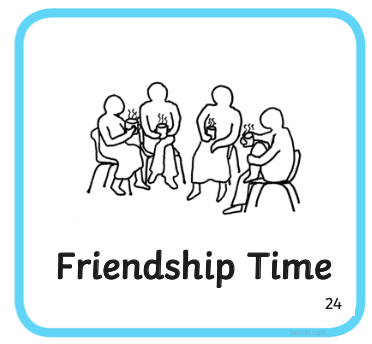 71
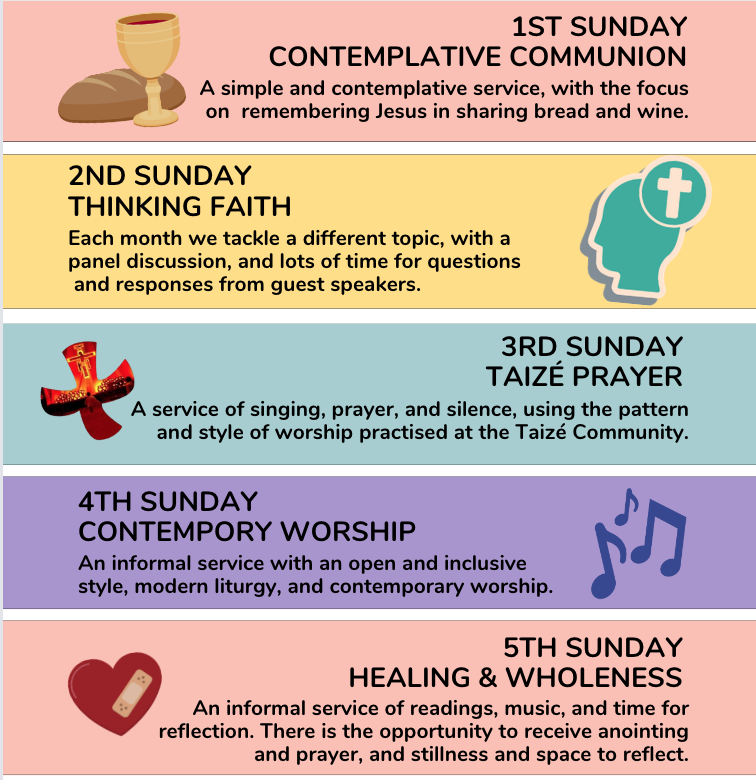 Tonight 
72
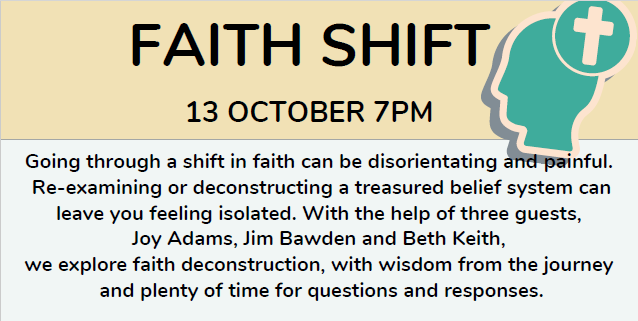 73
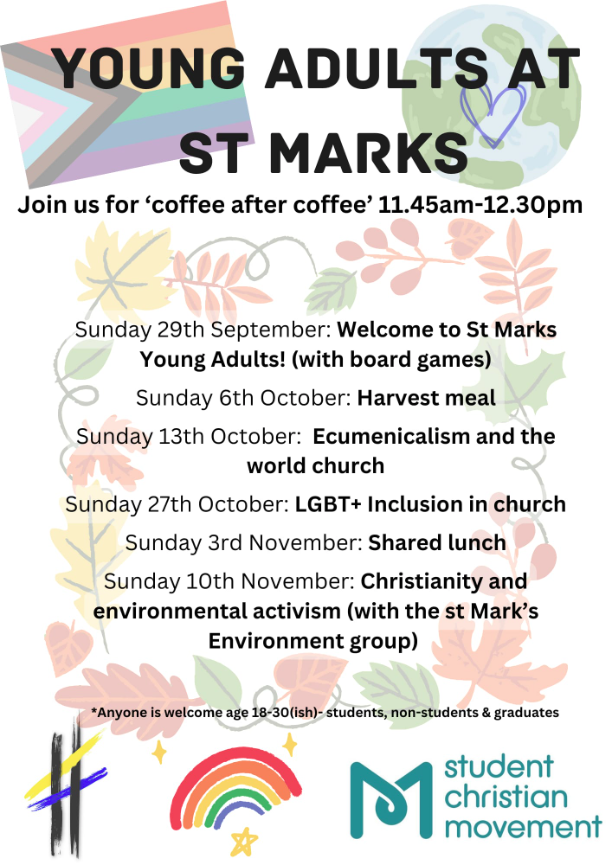 'Coffee after Coffee' - The Group for young adults meets today to explore Ecumenicalism and the world church
74
Trauma Informed Ministry: interactive workshop 
by Rev Hilary Ison  
Saturday 19th October
9:30 – 2:00
Here at St Mark's Church
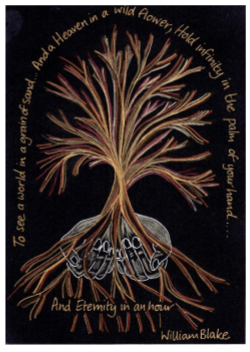 75
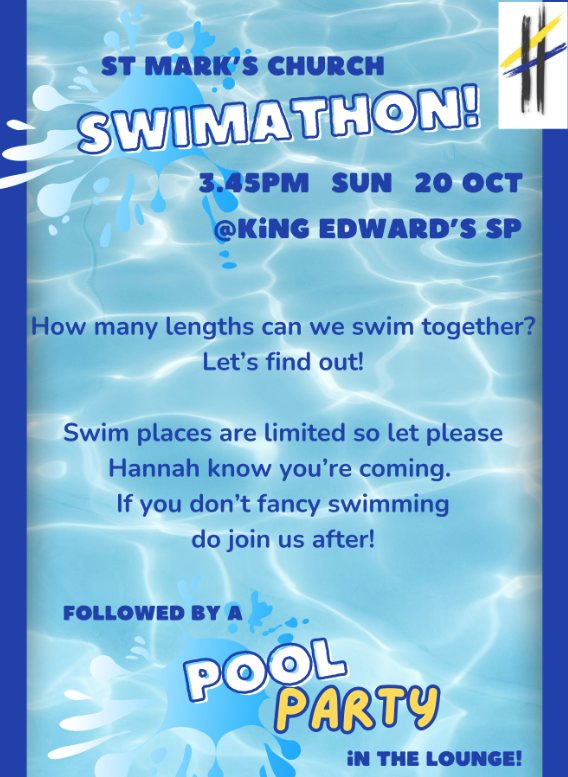 76
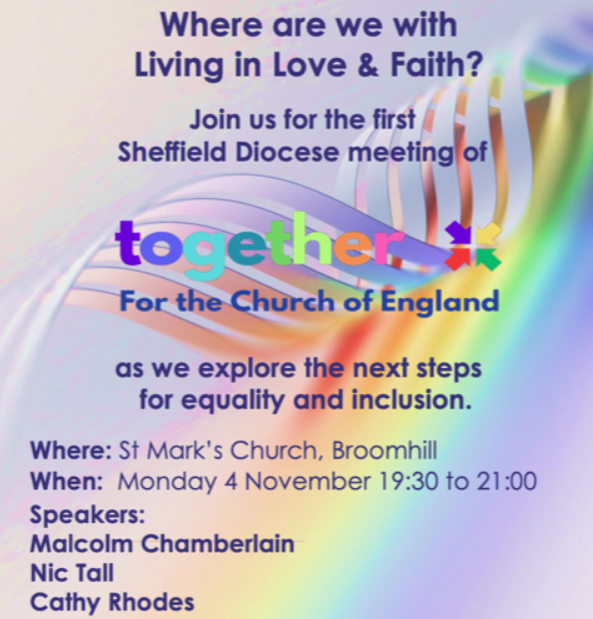 Free event but please sign up . More on our website
77
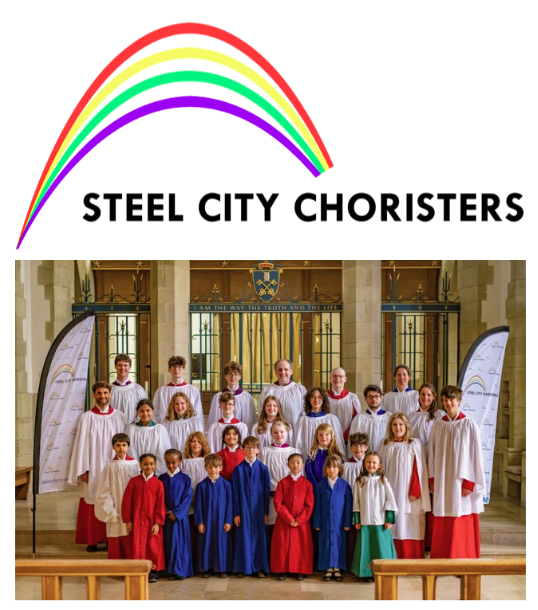 Come and Sing Evensong
2:00pm - 5:30pm
Sun 24 Nov
Here at St Mark’s
78
The following sources have been used in compiling this service:  

 ‘Common Worship: Services and Prayers for the Church of England,’  ​
and ‘Common Worship: Times and Seasons,’ copyright © The Archbishops’ Council 2000 & 2006; Patterns for Worship © The Central Board of Finance 1995 and New Patterns for Worship © The Archbishops’ Council 2005.  Also, resources for Creationtide from the Church of England website; The Earth Cries Glory, Daily Prayer with Creation, Steven Shakespeare.​
 Scripture quotations, unless otherwise attributed, are from the New Revised Standard Version of the Bible, Anglicized Edition, copyright © 1989, 1995. Hymns and songs are reproduced under Church Copyright Licence 887387 and OneLicense 632945.   ​
79